Къумукъ адабиятдан ачыкъ дарс 
6 класс
Къумукъ шаирлени 
яратывчулугъунда дав тема
Оьлген демегиз
Оьлмеген олар
Давдан къайтмагъа
Болмай туралар
                                              М.Атабаев
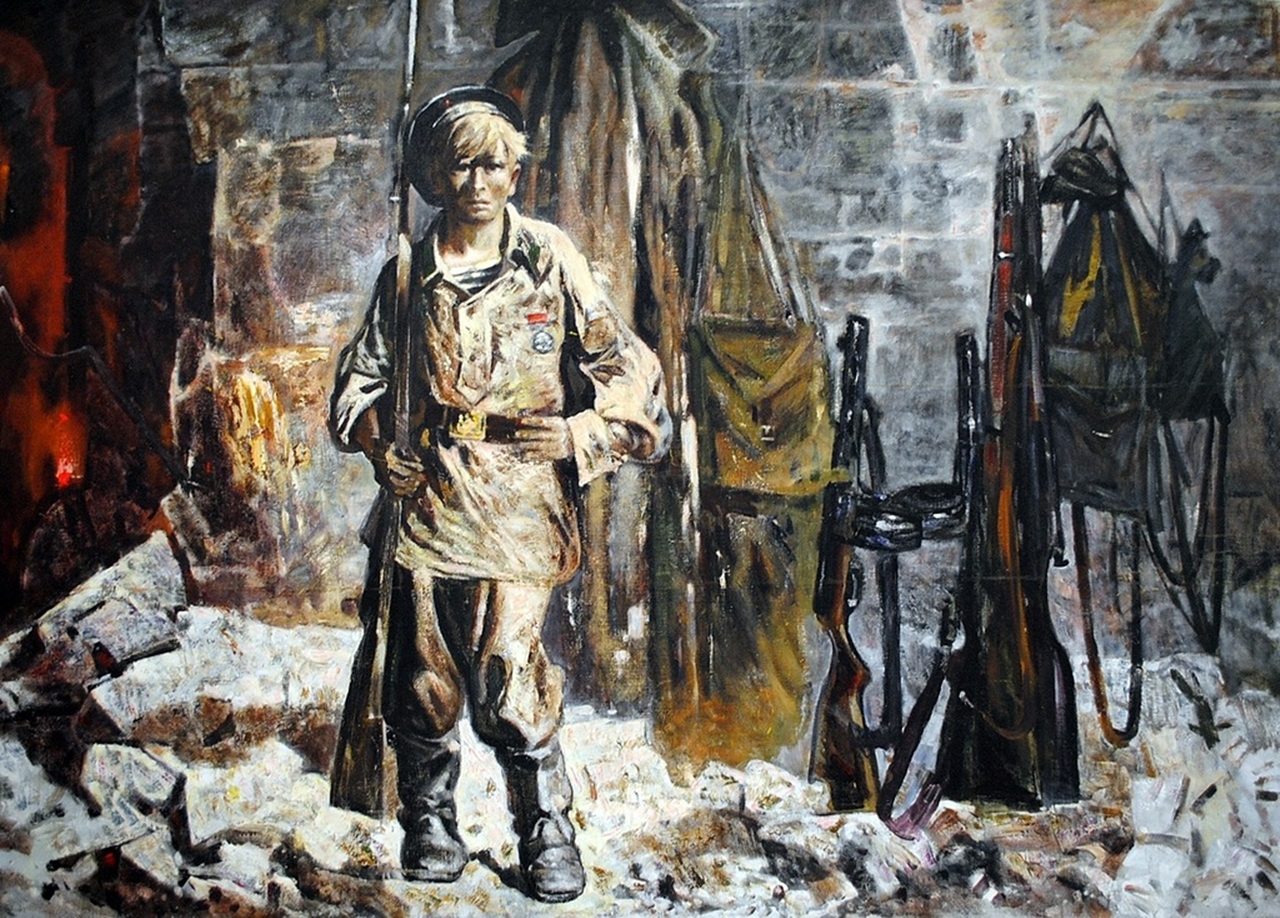 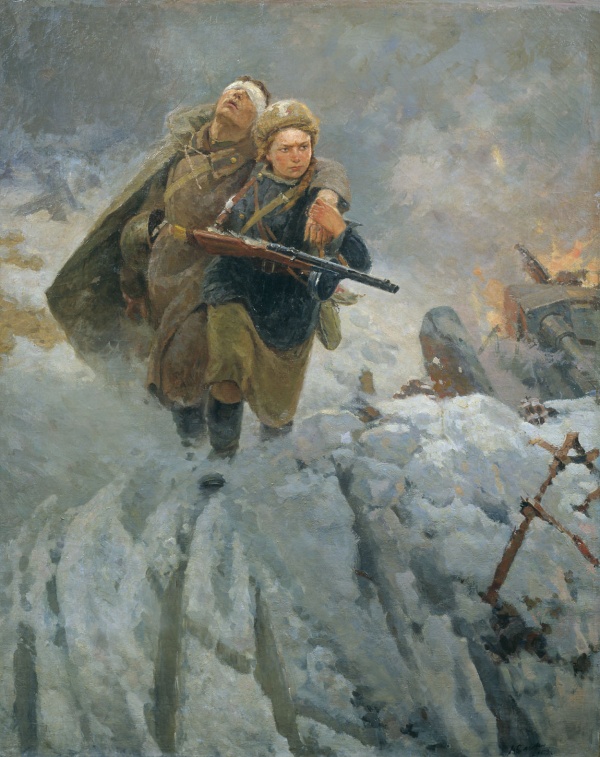 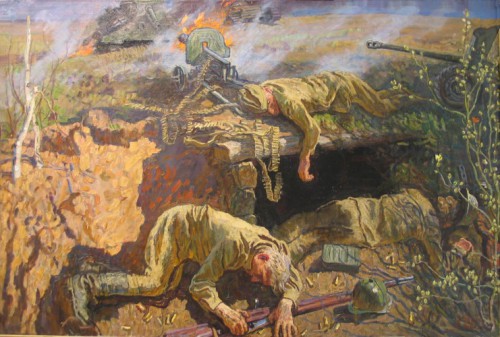 Ибрагим Керимов
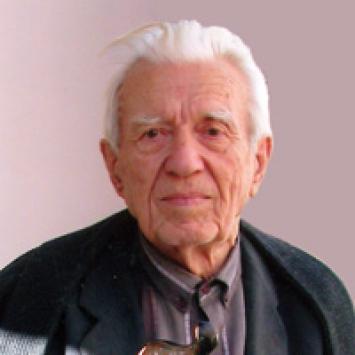 М.С.Яхияев
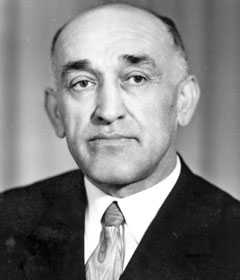 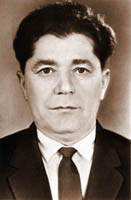 Анвар 
Аджиев
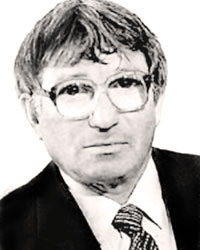 Магомед 
Атабаев
Бадрутдин 
Магомедов
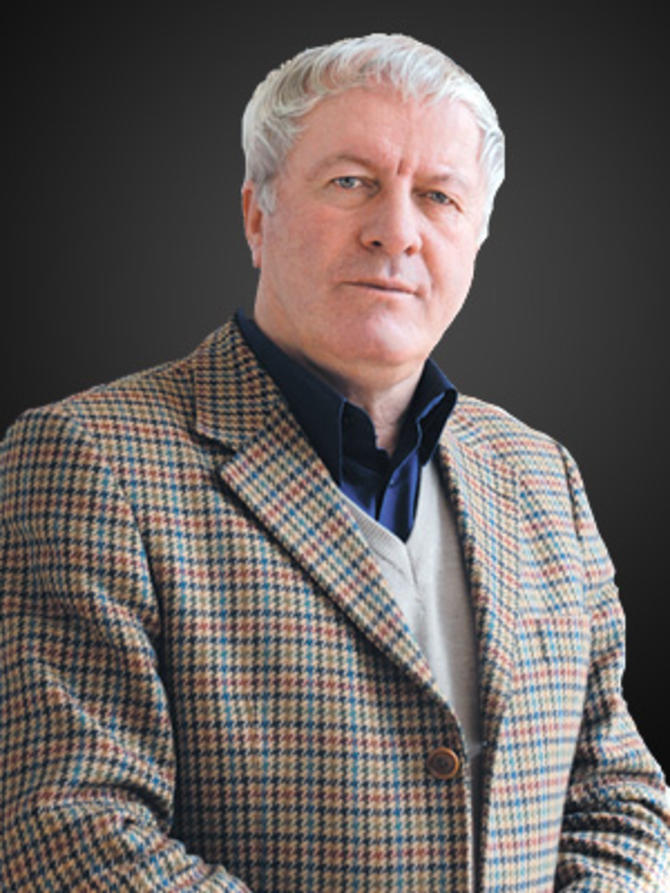